NHIỆM VỤ
KHỞI ĐỘNG
Nhiệm vụ cá nhân: Qua các văn bản đã học,  hoàn thành phiếu học tập về nhà qua google form
NHIỆM VỤ
KHỞI ĐỘNG
GV chiếu kết quả thông kê câu trả lời của HS của google form được qua g
Thực hành đọc hiểu 
Văn bản “Vườn quốc gia
Tràm Chim - Tam Nông” 
Dulichviet.net.vn
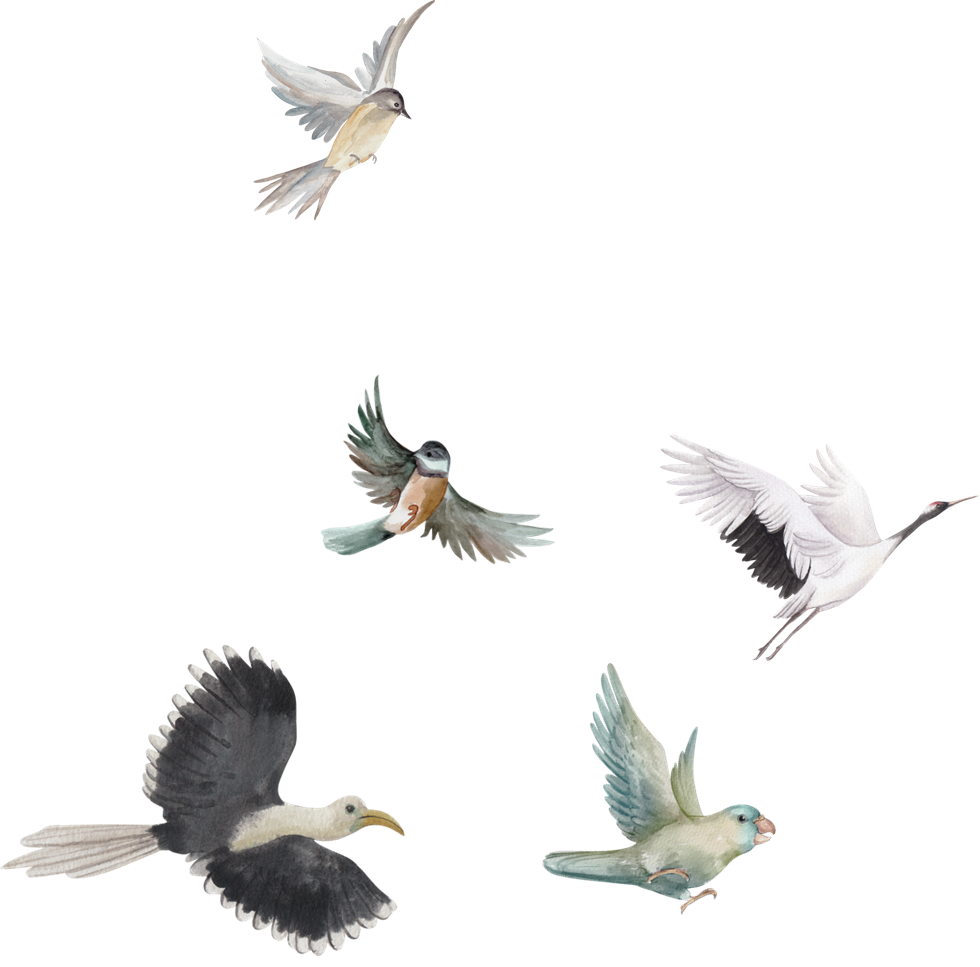 A. Đọc và tìm hiểu chung
1. Đọc văn bản
Sếu: là một họ gồm các loài chim lớn, cổ dài, chân cao, bề ngoài giống như họ hạc. Đây là loài chim quý hiếm tại miền Nam Việt Nam, nằm trong sách đỏ và sách đỏ IUCN thế giới
Tràm Chim: Khu rừng tràm có chim sinh sống.
Luân vũ: điệu nhảy xoay tròn, các vũ công liên tục hoặc quay về bên phải hoặc bên trái, xen kẽ với những bước thay đổi để chuyển hướng quay.
2. Tìm hiểu chung
- Địa danh được nhắc đến: Vườn quốc gia Tràm chim – tam
Xuất xứ:
dulichviet.net.vn
- Thể loại:
 văn bản thông tin
- PTBĐ:
 thuyết minh
B. Đọc hiểu văn bản
1. Các yếu tố của văn bản thông tin
a. Nhan đề
- Được đặt theo cách nêu tên địa danh
- Người viết đề cập trực tiếp địa danh được giới thiệu.
-  Mục đích của văn bản: Giới thiệu về thông tin về Vườn quốc gia Tràm Chim  tại Tam Nông (Đồng Tháp) và một số thông tin liên quan đến loài sếu – loài sinh vật quý hiếm tại đây. Từ đó truyền tải thông điệp về việc bảo tồn loài sinh vật quý hiếm này.
b. Cấu trúc triển khai của văn bản
+ Phần 1. Phần mở đầu: Giới thiệu thông tin về Vườn quốc gia Tràm Chim – Tam Nông
Triển khai theo hướng: Chính – phụ
5 Phần
đ
+ Phần 2. Giới thiệu đặc điểm và ý nghĩa của loài Sếu.
Triển khai theo hướng: Chính – phụ
=> Nhận xét: Đây là cách triển khai thông tin hợp lí, tường minh.
+ Phần 3. Lí giải hiện tượng sếu biến mất và xuất hiện ở tại Tràm Chim – Tam Nông.
Triển khai theo hướng: Nguyên nhân – Kết quả
+ Phần 4. Giới thiệu đặc điểm sinh học của loài sếu đầu đỏ
Triển khai theo hướng: Phân loại đối tượng.
Triển khai theo hướng: Chính – phụ
+ Phần 5. Đề cập về việc bảo vệ loài sếu quý hiếm
1. Các yếu tố của văn bản thông tin
c. Phương tiện phi ngôn ngữ
- Ngoài ngôn ngữ, văn bản còn sử dụng tranh ảnh, số liệu thống kê, con số để truyền tải thông tin.
-> Tác dụng: Giúp người đọc hình dung rõ hơn về hình ảnh loài sếu đầu đỏ; Minh chứng các phương tiện của đối tượng thuyết minh (vườn quốc gia Tràm Chim, Sếu đầu đỏ) ---> Tăng tính xác thực, thuyết phục và hấp dẫn
2. Những thông tin được đề cập đến trong văn bản
GẶP GỠ CHUYÊN GIA
Giải mã
 vườn tram chim và loài sếu
Quản lý vườn Tràm Chim
Hướng dẫn viên du lịch
Nhà sinh vật học
2. Những thông tin được đề cập đến trong văn bản
* Nhóm 1: *  Đóng vai hướng dẫn viên du lịch  
- Em đã từng đến tham quan Vườn quốc gia chưa? Hãy chia sẻ về những trải nghiệm của bản thân khi đến tham quan tại đây.
- Nêu ấn tượng và hình dung của em về một khu rừng tràm có chim sinh sống.
- Hãy đối chiếu hình dung đó với các thông tin giới thiệu về Vườn quốc gia Tràm Chim – Tam Nông.
2. Những thông tin được đề cập đến trong văn bản
Có thể cho HS xem viedeo giới thiệu về vườn Tràm Chim
https://www.youtube.com/watch?v=1T2V9rlaSfw
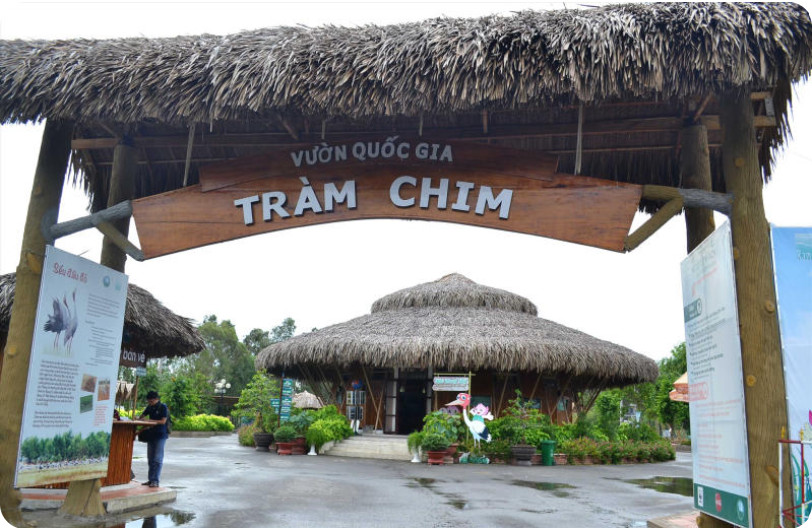 2. Những thông tin được đề cập đến trong văn bản
* Nhóm 2: Đóng vai nhà sinh vật học
- Hãy phát thảo đặc điểm sinh học của loài sếu được đề cập trong văn bản bằng sơ đồ tư duy.
- Dựa vào kiến thức và hiểu biết của bản thân, hãy chứng minh loài sếu là loài sinh vật quý hiếm.
b. Đặc điểm sinh học của loài Sếu
Đặc điểm
+ Thường kéo đến Tràm Chim – Tam Nông vào mùa khô hàng năm.
+ Thức ăn: củ năng
+ Tập quán: Sống từng đàn; theo cặp đôi
+ Đặc điểm sinh học: to, cao trên 1,7 mét; bộ long xám mượt, cổ cao, đầu đỏ, dang cánh rộng khi bay.
+ Họ hàng: Họ Hạc
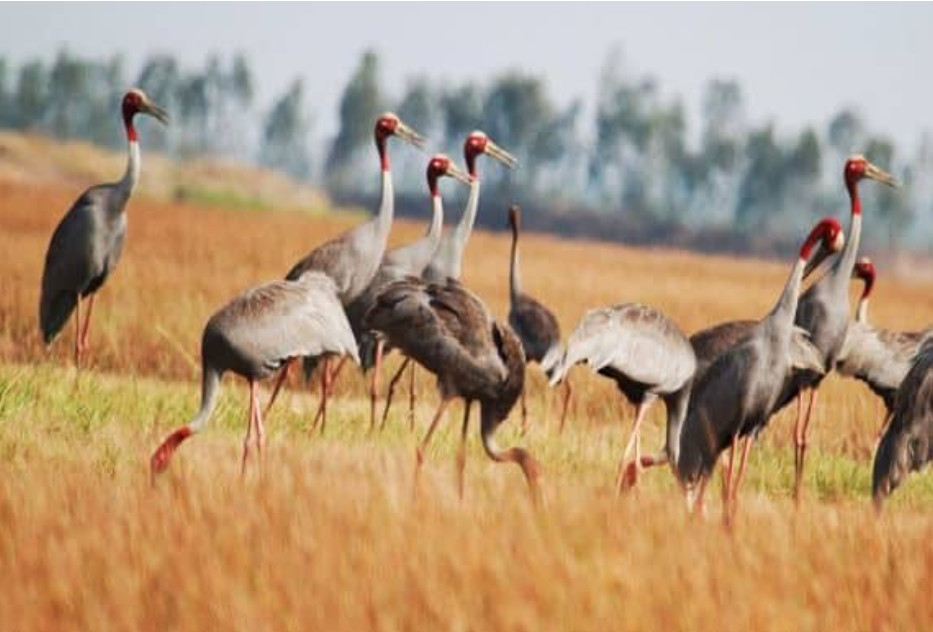 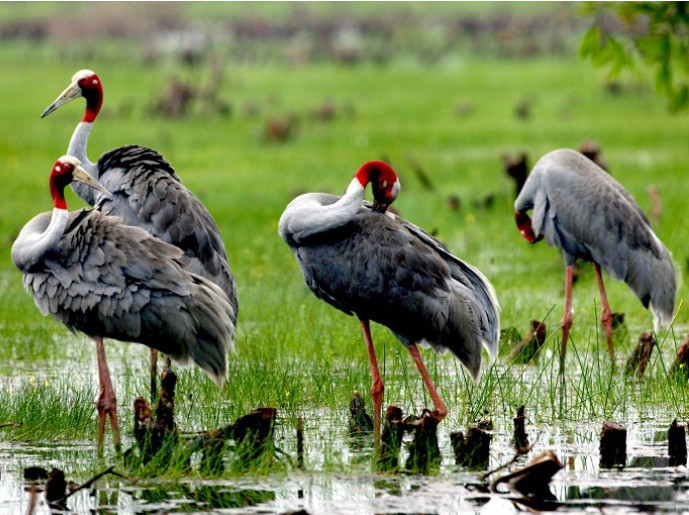 2. Những thông tin được đề cập đến trong văn bản
b. Đặc điểm sinh học của loài Sếu
Ý nghĩa: 
- Biểu trưng cho sức mạnh, sự trường tồn và lòng thủy chung.
+ Xuất hiện nhiều ở đình, chùa, bàn thờ gia đình -> làm hình tượng trong các bộ đồ thờ như đội đèn, hạc chầu
+ Làm họa tiết hoa văn ở mặt trống đồng cổ.
- Được coi là “sứ thần của môi sinh”; gọi là “nhà quý tộc đáng yêu trong các loài chim”
2. Những thông tin được đề cập đến trong văn bản
* Nhóm 3: Đóng vai người quản lí Tràm Chim
GV mời nhóm 3 lên trình bày sản phẩm của nhóm mình
- Hãy lí giải hiện tượng sếu biến mất và xuất hiện trở lại tại Tràm Chim – Tam Nông.
- Cho đến thời điểm hiện tại, Trung tâm Bảo vệ sinh học và môi trường thiên nhiên Tràm Chim – Tam Nông đã có những giải pháp nào khắc phục vấn đề trên.
- Ý kiến người viết: “Việc bảo vệ loài sếu quý hiếm này được coi là khẩn thiết”
- Giải pháp: 
+ Sếu Tràm Chim: trở thành đối tượng của các nhà nghiên cứu về sếu trên khắp thế giới.
+ Quy hoạch khu bảo tồn Tràm Chim – Đồng Tháp với diện tích 10 000 héc-ta -> xây dựng nơi ngụ cư cho loài sếu
+ Tại Tràm Chim đã xây dựng một trung tâm nghiên cứu về sếu phương Đông, một nhà khách dành cho khách du lịch  -> nghiên cứu và bảo tồn loài sếu.
c. Hiện trạng biến mất và xuất hiện trở lại của loài sếu
- Nguyên nhân: do sự di dân ồ ạt của con người và chiến tranh -> tác động hệ sinh thái thay đổi; thiếu đi sự cân bằng.
-> Đề cập việc bảo vệ loài sếu quý hiếm
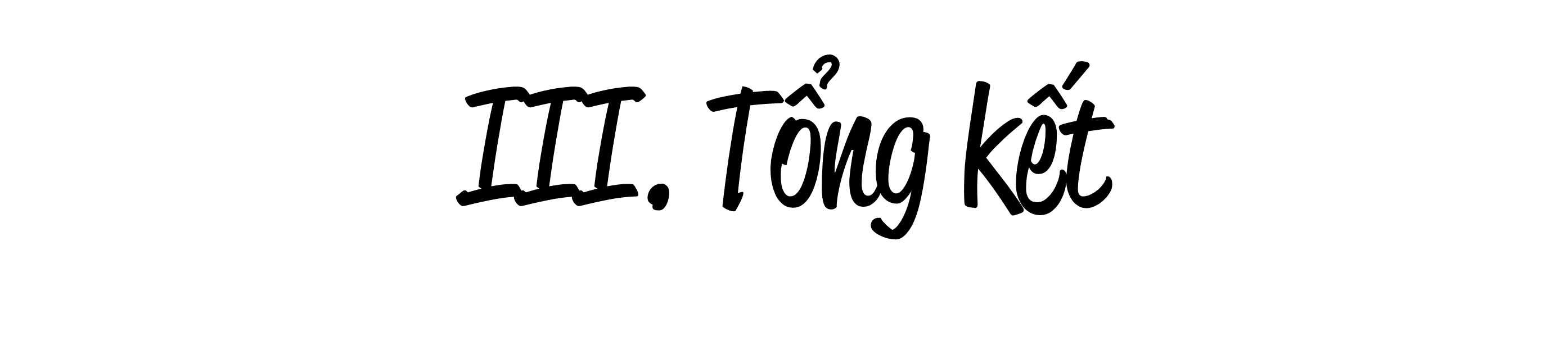 1. Nghệ thuật
2. Nội dung
- Các thông tin được trình bày chủ yếu theo nêu nguyên nhân và kết quả
- Ngôn ngữ ngắn gọn, chính xác.
- Hình ảnh, số liệu minh họa cụ thể, tạo điểm nhấn và ấn tượng với người đọc.
-
- Văn bản giới thiêu, cung cấp tri thức khách quan về vườn quốc gia Tràm Chim – Tam Nông và những đặc điểm, giá trị bảo tồn của loài Sếu  đầu đỏ. Từ đó giúp con người nâng cao nhận thức về bảo vệ động vật và môi trường thiên nhiên.
IV. LUYỆN TẬP
- Bài 1: Tại sao văn bản Vườn quốc gia Tràm Chim - Tam Nông lại được coi là loại văn bản thông tin thuyết minh về một danh lam, thắng cảnh?
Vì: 
+ Văn bản cung cấp thông tin về vẻ đẹp và giá trị của vườn quốc gia Tràm Chim – Tam Nông.
+ Văn bản cung cấp thông tin bổ ích về loại sếu đầu đỏ, được trình bày ngắn gọn, logic dễ hiểu.
IV. LUYỆN TẬP
Bài 2:  Hãy chia sẻ đề xuất khác để khắc phục và bảo tồn loài sinh vật quý hiếm như sếu đầu đỏ (nếu có)
Các biện pháp bảo tồn sinh vật quý hiếm:
+ Tăng cường tuần tra, kiểm soát, ngăn chặn, bắt giữ và xử lý nghiêm các hành vi săn, bắt, giết, nuôi, nhốt, vận chuyển, kinh doanh, chế biến, tàng trữ, tiêu thụ trái pháp luật các loài sinh vật quý hiếm này.
+ Quản lý chặt chẽ bảo vệ và phát triển bền vững các khu bảo tồn thiên nhiên -> xây dựng hệ sinh thái cân bằng để chim trú ngụ.
+ Duy trì việc theo dõi và nghiên cứu  đặc tính, vùng chim di cư quan trọng và điểm dừng chân của chúng -> để có căn cứ xây dựng hoặc thay đổi, cải tiến kế hoạch bảo tồn chúng.
IV. LUYỆN TẬP
Bài 3: Kể tên một số khu bảo tồn thiên nhiên khác mà em biết?
Rừng quốc gia Cúc Phương
- Đảo cò – Hải Dương 
- Đảo Khỉ - Vườn quốc gia Bái Từ Long – Cẩm Phả
Viết kết nối đọc
Từ những thông tin trong văn bản Vườn quốc gia Tràm Chim – Tam Nông, em hãy viết một đoạn văn ngắn (khoảng 8 câu) đề xuất những giải pháp hữu ích để có thể giúp con người bảo tồn những loài sinh vật quý hiếm.
V. VẬN DỤNG
Thiết kế một video/poster/truyện ehon về Bảo vệ động vật hoang dã (Khuyến khích).
HS đọc mở rộng văn bản ở nhà: Tìm đọc thêm các văn bản thông tin về một danh làm thắng cảnh
Bài tập tình huống
Giả sử, em là một nhà báo, đang viết bài cho một tòa soạn của mình.
Yêu cầu: viết một bài báo về tình trạng săn bắt động vật quý hiếm.
Bài viết được đăng tải trên tòa soạn (facebook) của lớp, được đánh giá 50% lượt tương tác trên tòa soạn + 50% sự đánh giá của giáo viên
IV. LUYỆN TẬP
b. Viết kết nối đọc
Phiếu học tập 03
Thực hiện theo bàn
Thời gian: 5 phút